Informal document GRSG-111-40
(111th GRSG, 11-14 October 2016, 
Agenda item  13.)
Submitted by the expert from ITU
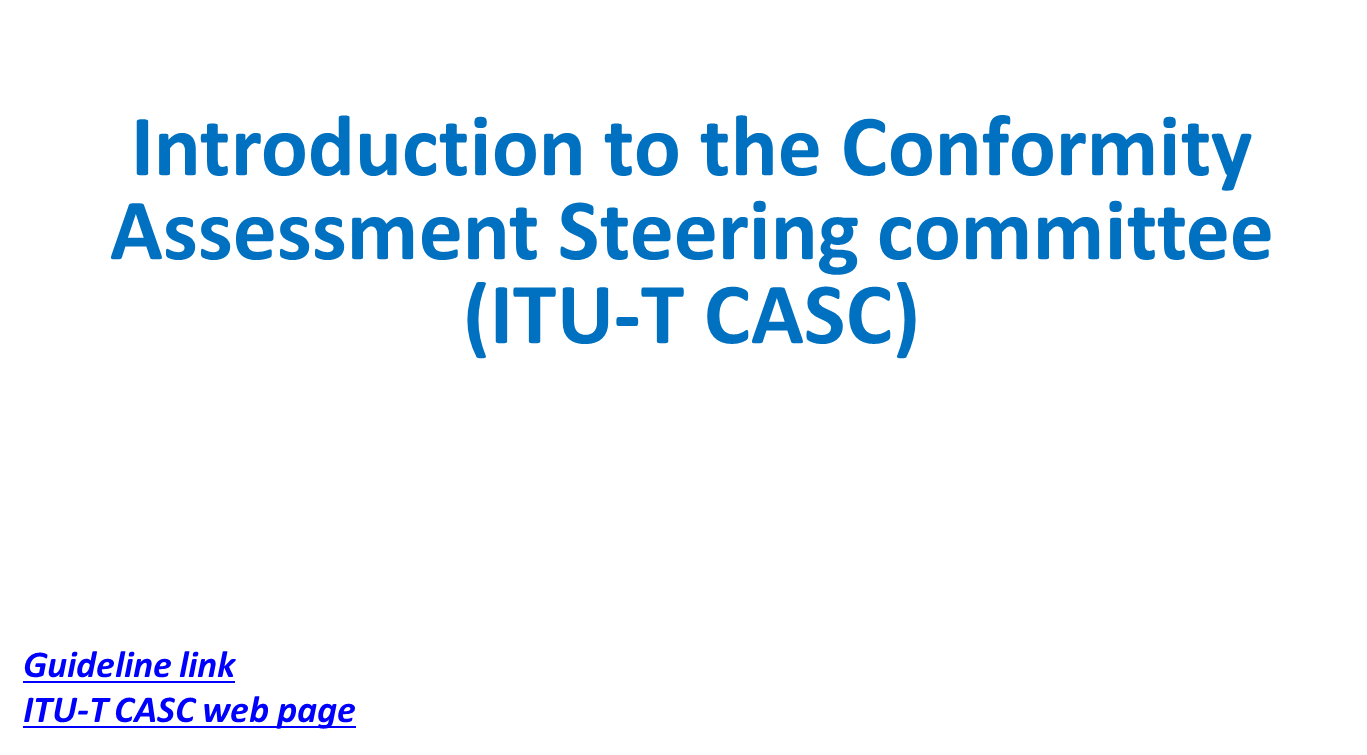 RATIONALE
Common practice of C&I programmes of SDOs and forums (such as IECEE, IEEE ICAP, BBF, MEF, Bluetooth, Wi-Fi Alliance, WiMAX Forum, etc.) shows that a recognition procedure of Testing Laboratories (TL) is the best way to ensure the credibility of their testing programme, i.e., that testing results are produced by a TL which is competent, behaves ethically and employs suitable quality assurance
2
BACKGROUND
Since 2008, ITU has been implementing the Conformity and Interoperability Programme (ITU C&I portal)
The Conformity Assessment Steering Committee (ITU-T CASC) was established in April 2015 by ITU-T SG11 to elaborate detailed procedures for the implementation of a test laboratory recognition procedure in ITU-T
The ITU-T CASC works in accordance with the ITU-T SG11 Guideline “Testing laboratories recognition procedure” which describes the procedure for recognition of Testing Laboratories that have competence for testing against ITU-T Recommendations
Mr Isaac BOATENG (SG11 Vice-chairman, Ghana) has been appointed as Chairman of ITU-T CASC
The two meetings of the ITU-T CASC have been conducted(December 2015, June 2016) (web page)
IEC and ITU created a joint Task Force which aim is to elaborate detailed procedures for joint certification against ITU-T Recommendations
3
Outcomes of the second ITU-T CASC meeting(28 June 2016)
According to the request received from ITU members and ITU-T SGs ITU-T CASC established a list of ITU-T Recommendations which will become subjects of the future joint certification schemes (see the report). Among them are:
ITU-T P.1140 Speech communication requirements for emergency calls originating from vehicles (06/15)
ITU-T P.1100 Narrow-band hands-free communication in motor vehicles (01/15)
ITU-T P.1110 Wideband hands-free communication in motor vehicles (01/15)
ITU-T K.116 Electromagnetic compatibility requirements and test methods for radio telecommunication terminal equipment (11/15)
4
PURPOSE OF THE GUIDELINE “TESTING LABORATORIES RECOGNITION PROCEDURE”
Describes the procedure for recognition of Testing Laboratories, which have competence for testing against ITU-T Recommendations
Describes the ITU-T Conformity Assessment Steering Committee (CASC) which will manage the recognition procedure under ITU-T SG11
5
TWO OPTIONS TO IMPLEMENT THE ITU-T TL’S RECOGNITION PROCEDURE
to join the existing conformity assessment programs, by providing ITU-T’s technical experts to perform relevant TL’s assessment against ITU-T Recommendations
based on experience gained from collaboration with existing schemes, ITU may, in future, consider the possibility of establishing an ITU-T TL self-recognition procedure, providing the assessment of ITU-T technical experts and assessment of the TL
6
ITU-T CASC WILL MANAGE THE ITU-T TL’S RECOGNITION PROCEDURE
Main objectives of ITU-T CASC are:	
– 	to provide the ITU-T view and position to the management organs of the established Conformity Assessment Systems and Schemes of the IEC and ILAC
–	to set up criteria, rules and procedures for the appointment of ITU-T technical experts by working with established Conformity Assessment Systems and Schemes of IEC, in collaboration with ILAC aiming for a common testing and conformity assessment
–	to process applications from candidate experts from ITU-T membership
–	to appoint the ITU-T technical expert(s)
–	to recognize TL with a scope of ITU-T Recommendation(s) which is assessed by IEC or by ILAC accreditation bodies and register it in the ITU recognized TL list
7
CONTACTS
ITU-T CASC web page


Isaac Boateng (Chairman of CASC) 
Email: isaac.boateng@nca.org.gh

Stefano Polidori (TSB Advisor) 
Email: tsbcasc@itu.int

Denis Andreev (TSB, C&I Programme Coordinator)
Email: denis.andreev@itu.int
8
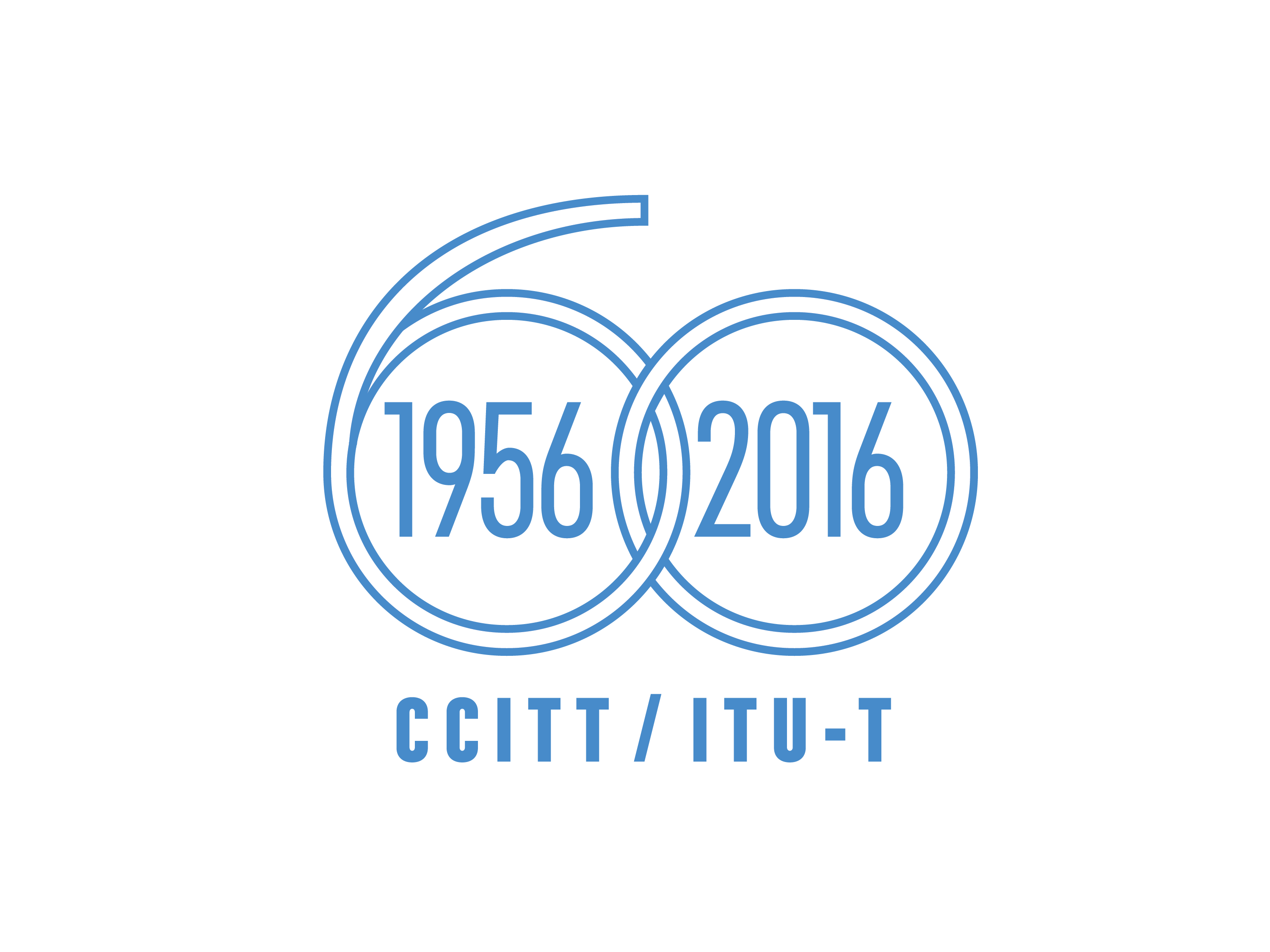